Top Achievement Points Leader BoardYear 7Week beginning 22nd January
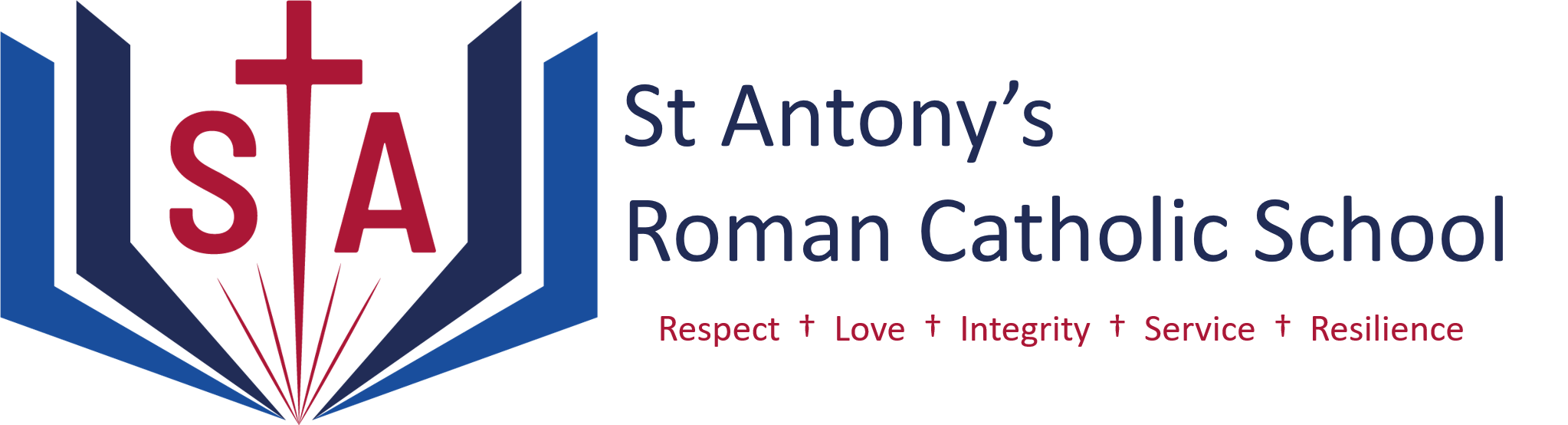 Top Achievement Points Leader BoardYear 8Week beginning 22nd January
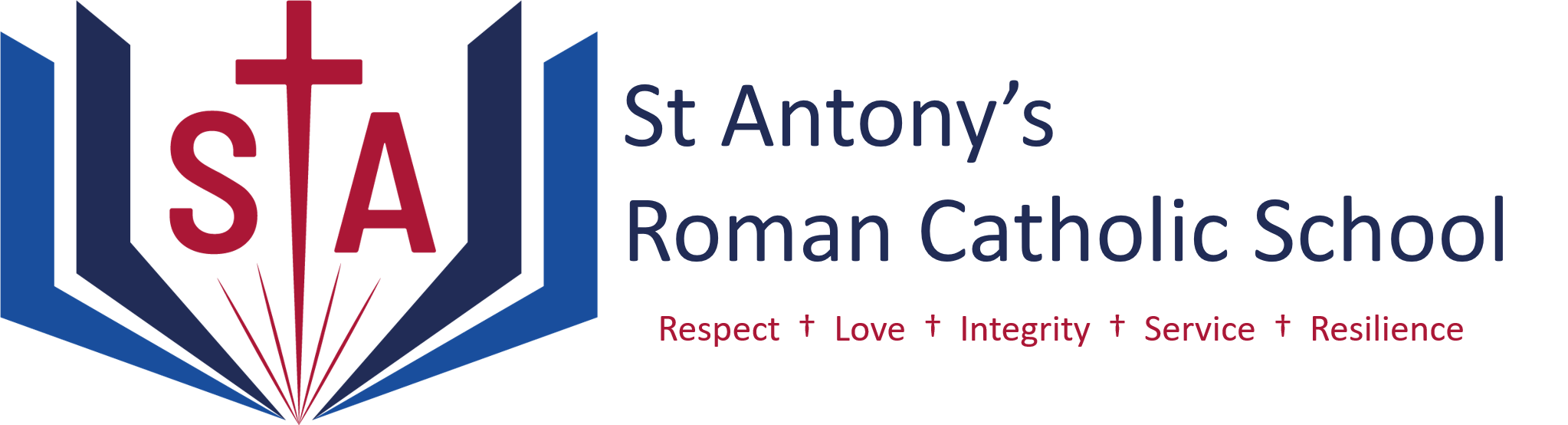 Top Achievement Points Leader BoardYear 9Week beginning 22nd January
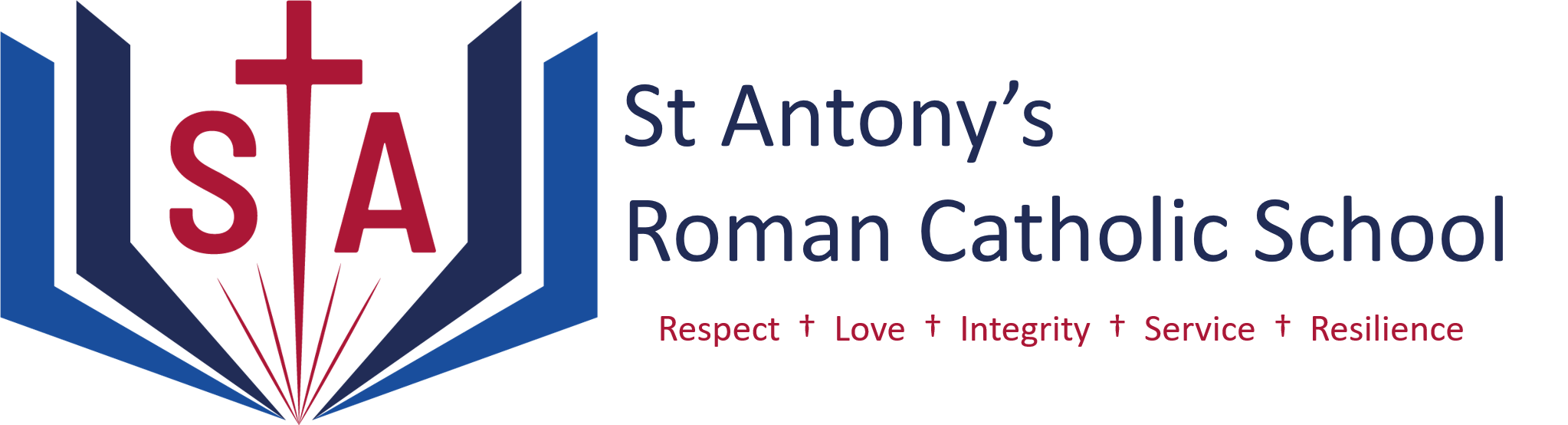 Top Achievement Points Leader BoardYear 10Week beginning 22nd January
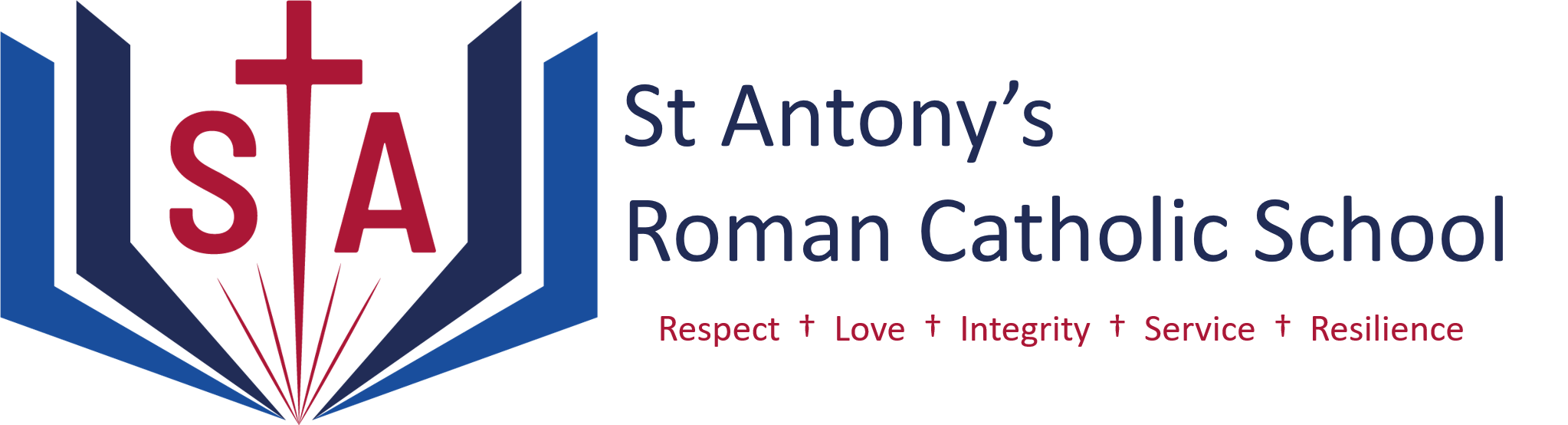 Top Achievement Points Leader BoardYear 11Week beginning 22nd January
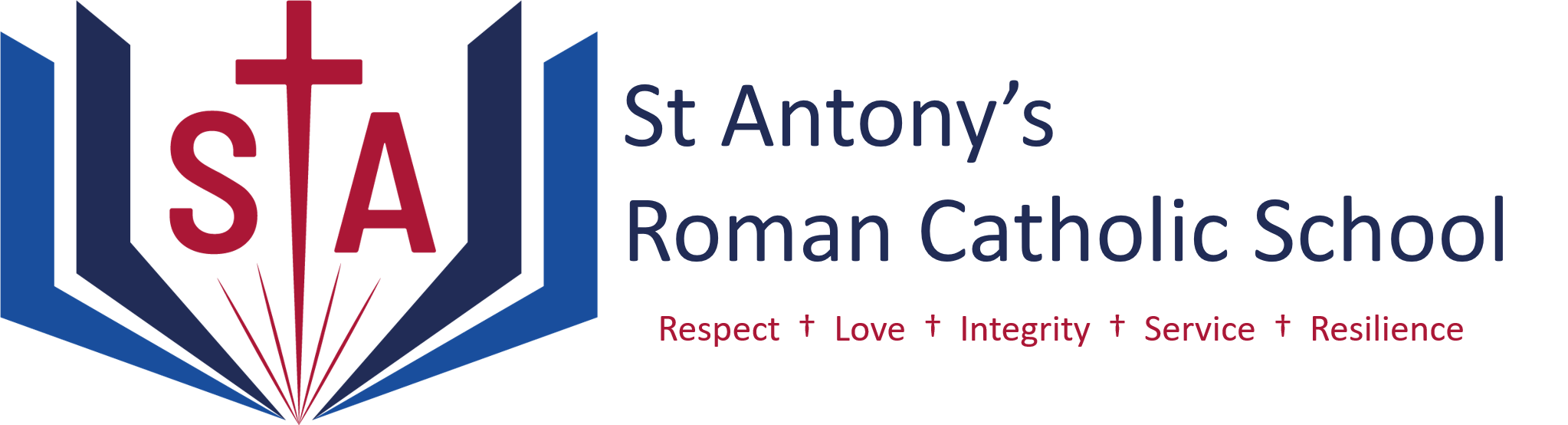